Sources of Orbit Perturbations in the Squeeze
M. Solfaroli Camillocci, S. Redaelli,
M. Lamont, G. Kruk,
J. Wenninger
Outline
Recap from 2011
See also LBOC on 29.11.2011

Simulations for the 2012 squeeze

Conclusions
3/13/2012
LBOC - Orbit Perturbations in the Squeeze
Recap 2011 : Orbit excursions in the squeeze
Observed excursions along the squeeze (here squeeze to 1.5m):
Localized near the matched points. Spikes of 0.1 mm r.m.s. developing over ~10 seconds.
More pronounced in H plane.
Reproducible from fill to fill.
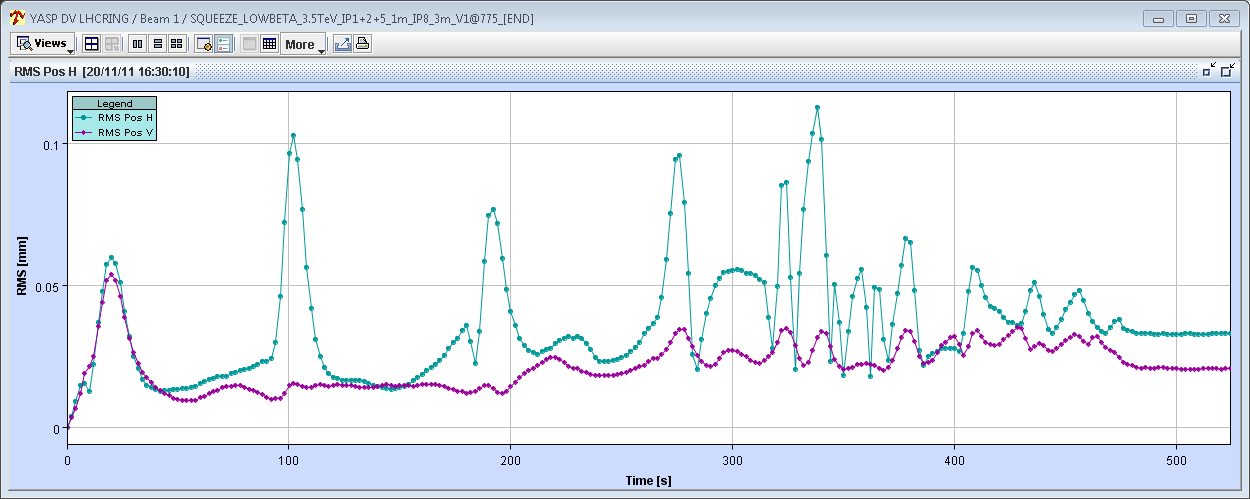 H
Beam1
50 mm
V
Fill 2306, r.m.s wrt first orbit (BPMs in Xing and separation bumps excluded)
3/13/2012
LBOC - Orbit Perturbations in the Squeeze
Recap 2011 : reproducibility
Orbit at a selected BPM for a couple of fills.
Very reproducible, sharp transients at the matched points.
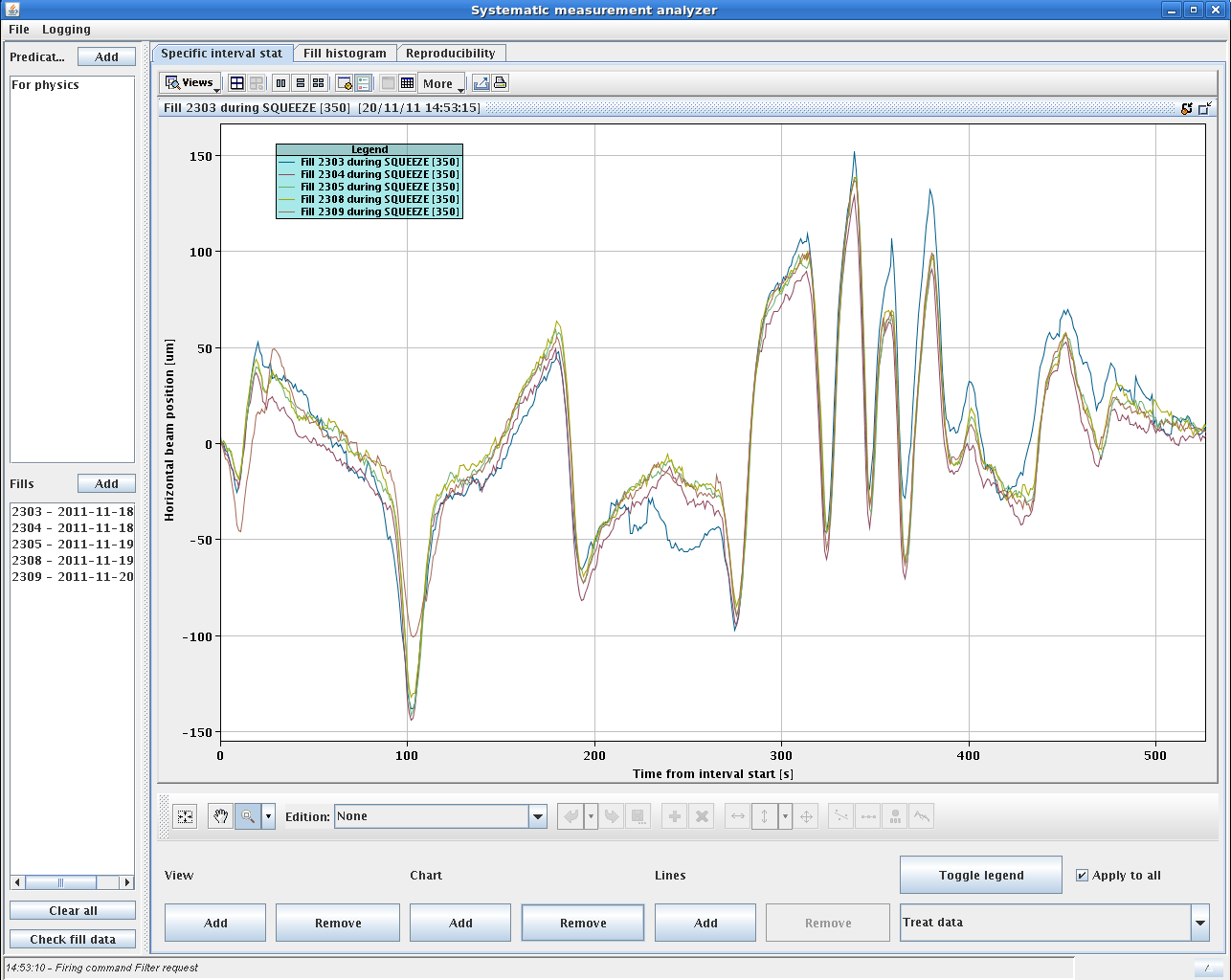 Manual feed-forward attempt
S. Redaelli
3/13/2012
LBOC - Orbit Perturbations in the Squeeze
Recap 2011 : dominant source
The perturbations are PREDICTED by the simulations based on the machine settings (N. Ryckx & S. Redaelli)
The perturbations are strongest while IR8 is squeezed (model and observation match).
IR8 at 3 m (385 s)
Orbit @ TCTH.IR1
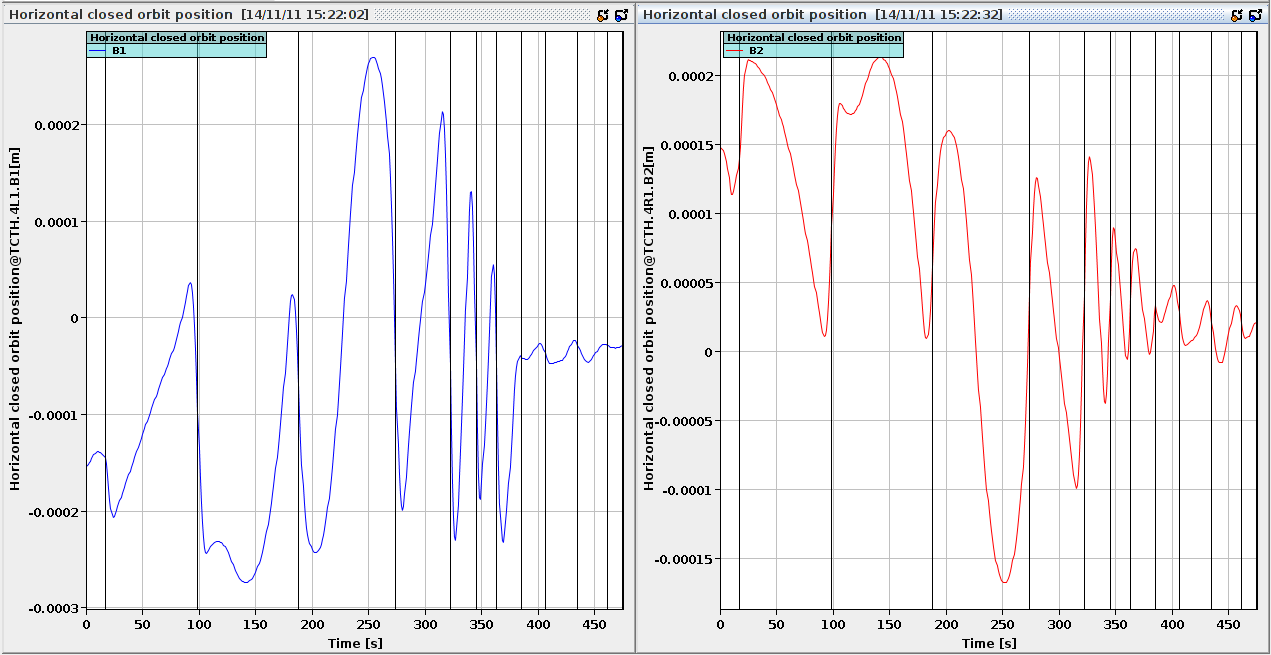 N. Ryckx
3/13/2012
LBOC - Orbit Perturbations in the Squeeze
Recap 2011 : OFB bandwidth increase
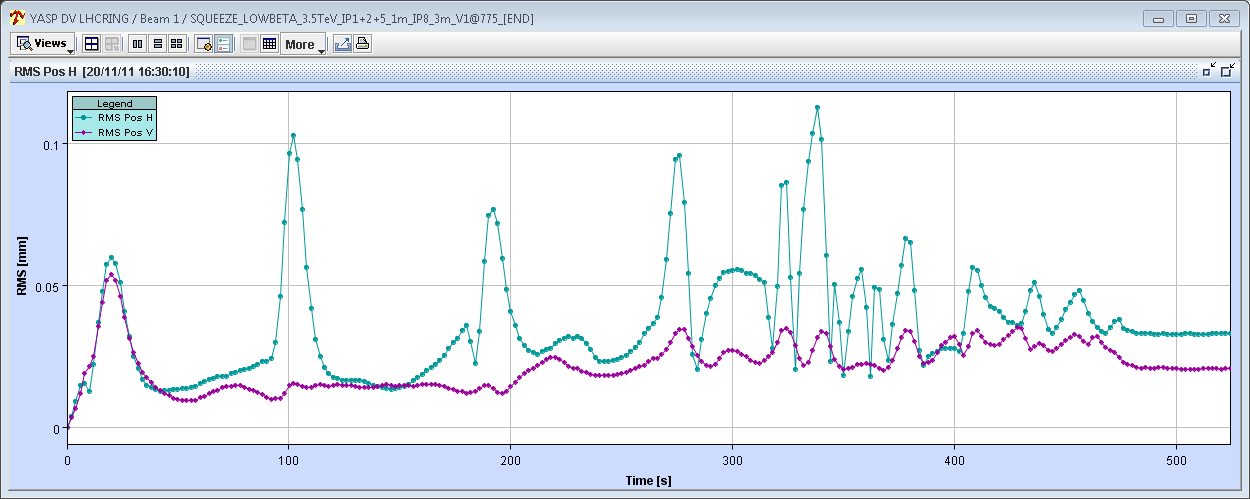 Ion run test:
Transients can be  eliminated with higher bandwidth (x10) of the orbit FB.
40 mm
H
V
Gain x 10
40 mm
3/13/2012
Orbit in Squeeze - LBOC - J. Wenninger
6
Simulation of the 2012 squeeze
Since orbit perturbations were already seen in simulation, a campaign was launched on the 2012 squeeze (with 2011 Xing and separation bump settings) to assess the effect of the settings generation.
In particular the influence of the smoothing algorithm was looked at in more details.
Xing and separation bump settings were generated with different smoothing algorithms (G. Kruk).
Simulations of the settings with a granularity of 1 second were performed using Xavier’s BP scanning program (M. Solfaroli).
3/13/2012
LBOC - Orbit Perturbations in the Squeeze
Smoothing in LSA
From gradients (K) to smoothed gradient (K_smooth):
Spline.
Used in 2011 for orbit correctors.
Parabolic fraction.
PLP between matched points with fixed fraction of the time allocated to parabolic rounding – matched to dI/dt = 0.
This algorithm is used in the squeeze for the quadrupoles (excluding RQTF/D).
No trim allowed between matched points.
PLP.
New algorithm for 2012 from Greg.
PLP between each pair of points (based on ramp rate and acceleration of the circuit) .
3/13/2012
LBOC - Orbit Perturbations in the Squeeze
Raw kick
Gradient / K
3/13/2012
LBOC - Orbit Perturbations in the Squeeze
Smoothed – spline (2011 way)
Splined K
3/13/2012
LBOC - Orbit Perturbations in the Squeeze
Smoothed - parabolic
Parabolic fraction K
3/13/2012
LBOC - Orbit Perturbations in the Squeeze
Squeeze BP 2012 to 0.6/3/0.6/3 m
3/13/2012
LBOC - Orbit Perturbations in the Squeeze
2012 squeeze simulation - spline
Orbit RMS versus time in squeeze – 2011 bump settings.
Separation ± 0.7 mm.
Xing -120/-80/120/250 mrad.
Perturbations vanish in last part of the squeeze when the density of matched points is high(er).
Beam1
H
0.3 mm
V
3/13/2012
LBOC - Orbit Perturbations in the Squeeze
2012 squeeze simulation – parabolic fraction
Orbit RMS versus time in squeeze .
Separation ± 0.7 mm.
Xing -120/-80/120/250 mrad.
Important reduction of the orbit perturbation (same V scale) with the parabolic round off – factor 5-6 improvement !
Beam1
0.3 mm
3/13/2012
LBOC - Orbit Perturbations in the Squeeze
2012 squeeze simulation – comparison
‘Spline’
0.3 mm
Beam1
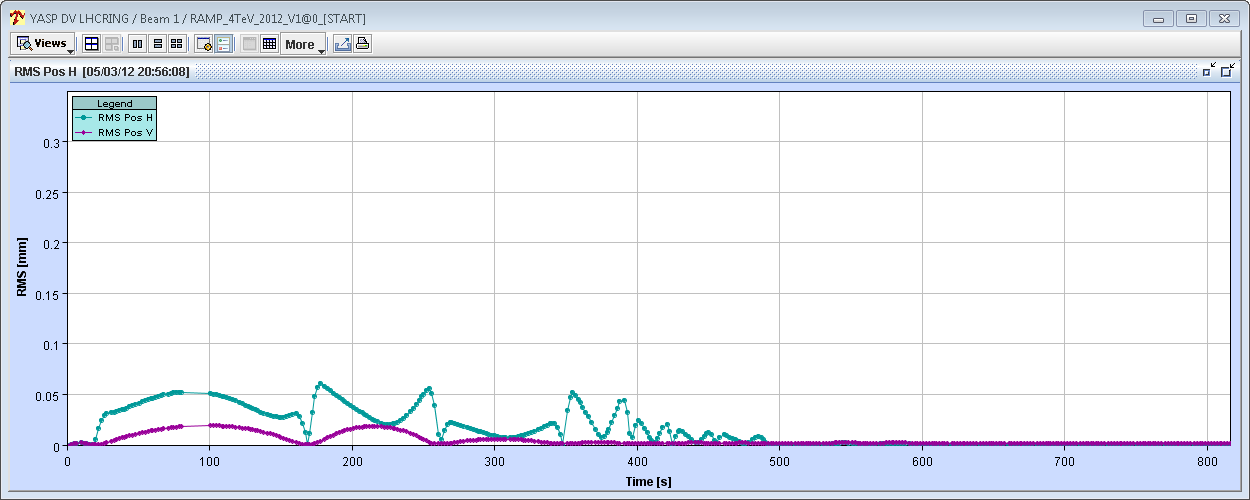 ‘Parabolic round off’
0.3 mm
3/13/2012
LBOC - Orbit Perturbations in the Squeeze
2012 squeeze simulation – comparison
‘Spline’
0.3 mm
Beam2
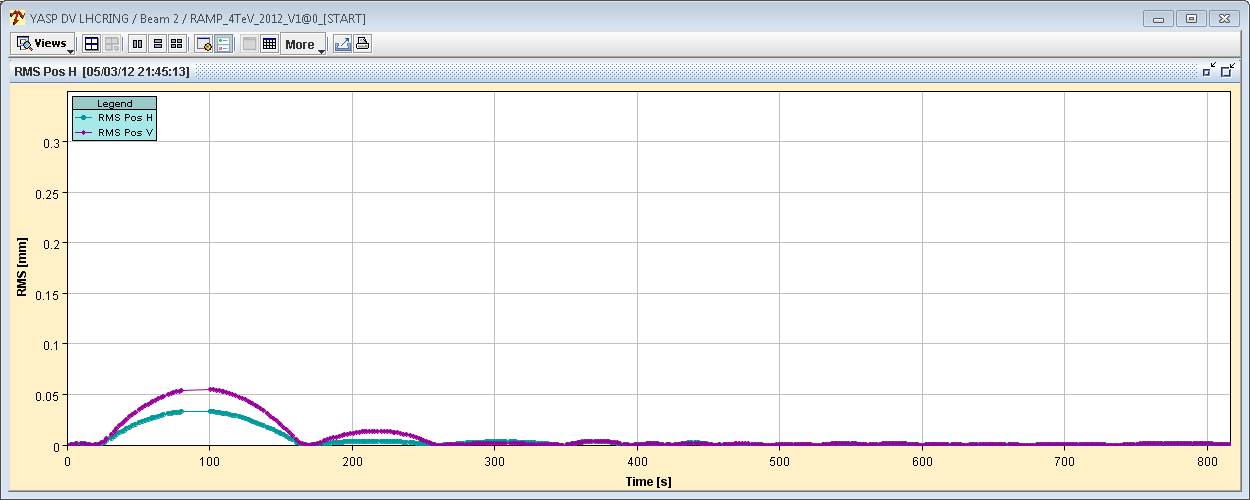 ‘Parabolic round off’
0.3 mm
3/13/2012
LBOC - Orbit Perturbations in the Squeeze
2012 squeeze simulation – PLP versus parabolic fraction
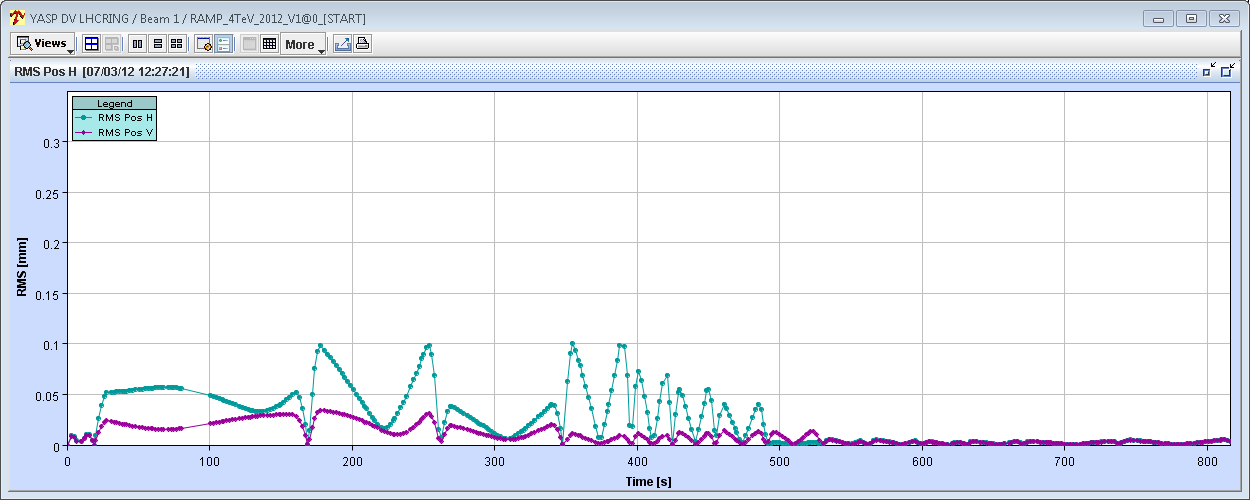 ‘PLP smoothing’
0.3 mm
Beam1
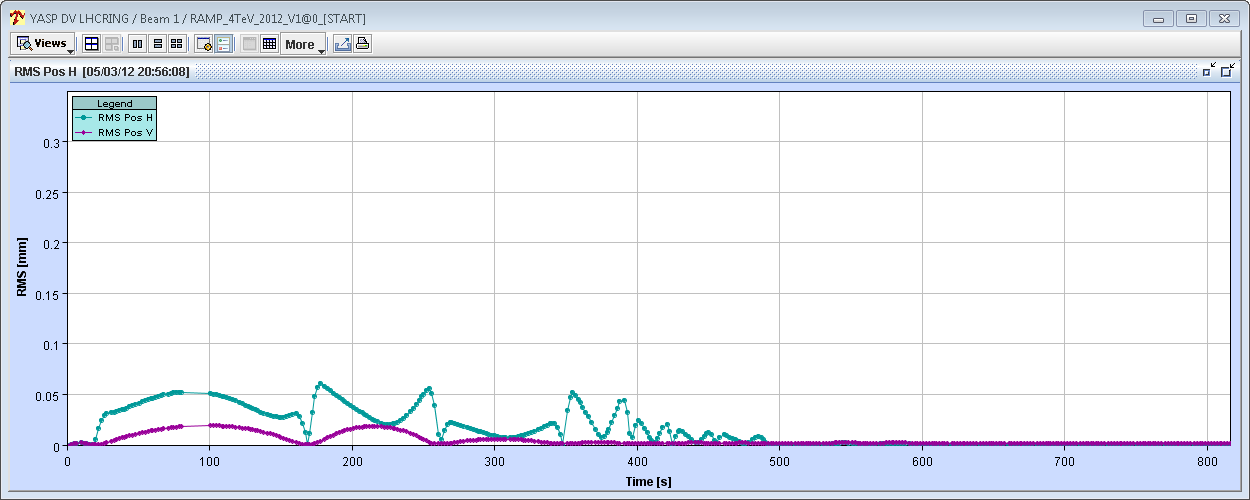 ‘Parabolic round off’
0.3 mm
3/13/2012
LBOC - Orbit Perturbations in the Squeeze
2011 sep and Xing bump values - zoomed
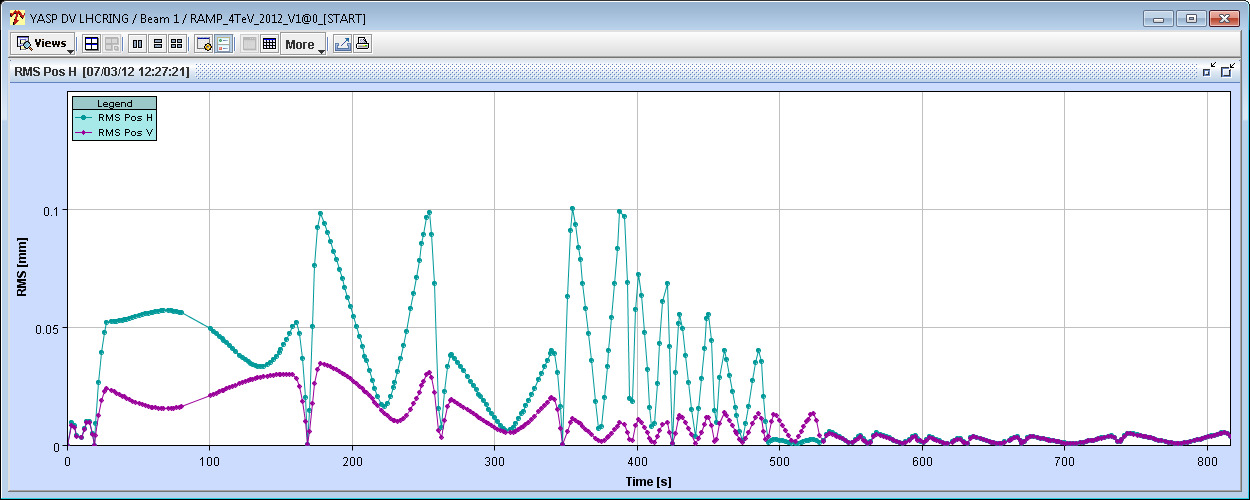 ‘PLP smoothing’
0.1 mm
Beam1
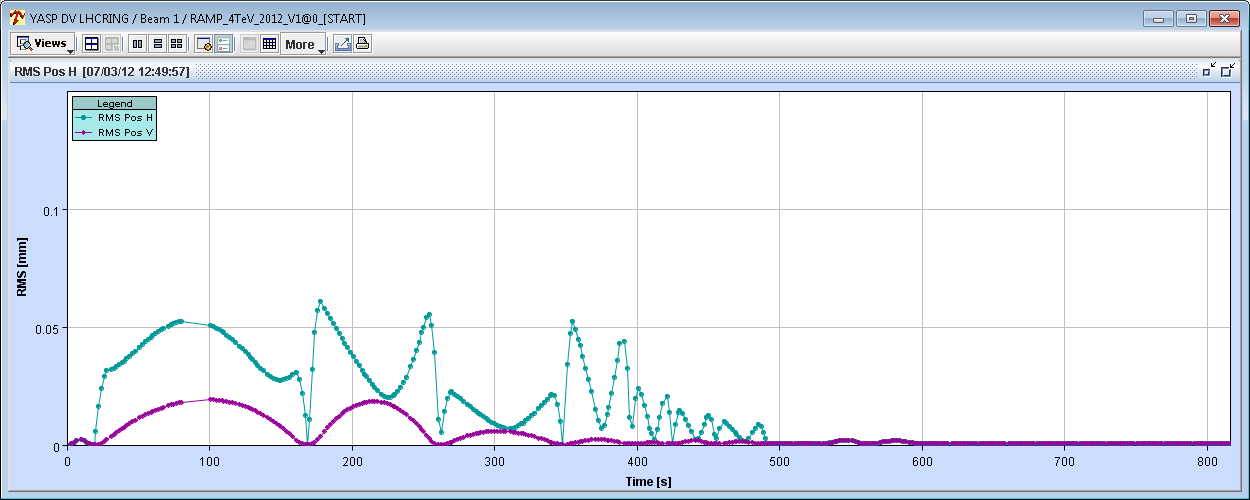 ‘Parabolic round off’
0.1 mm
3/13/2012
LBOC - Orbit Perturbations in the Squeeze
2011 sep and Xing bump values - zoomed
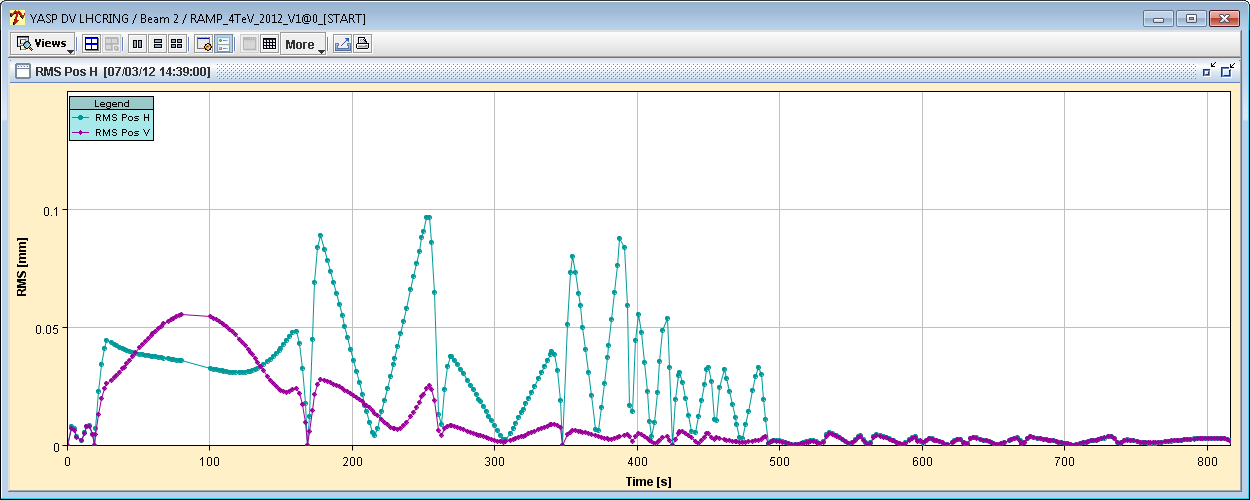 ‘PLP smoothing’
0.1 mm
Beam2
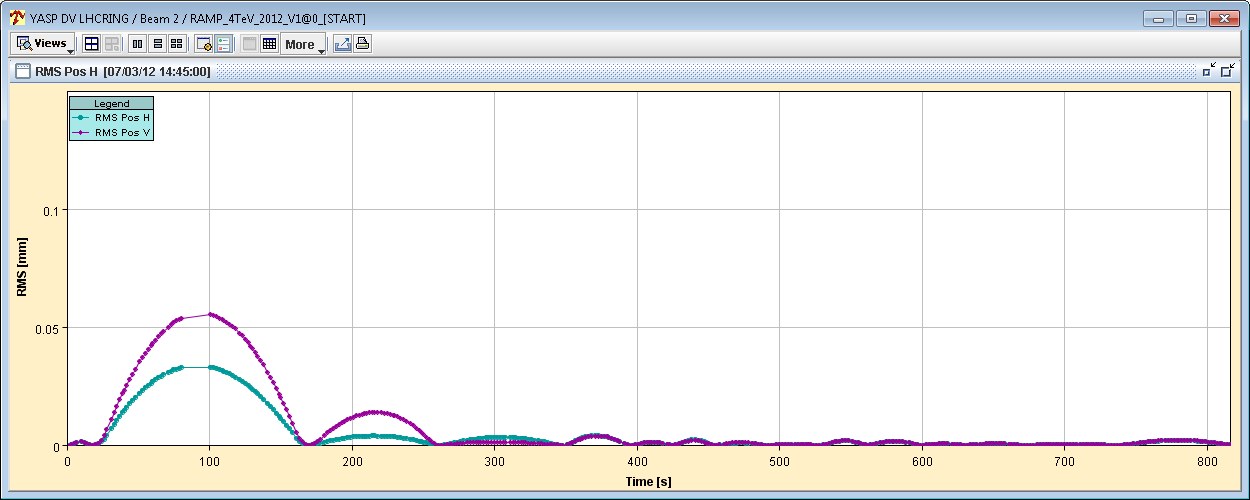 ‘Parabolic round off’
0.1 mm
3/13/2012
LBOC - Orbit Perturbations in the Squeeze
Smoothed function comparison
Spline-PLP
The spline algorithm is much too rounded  - correctors are not in synch with qaudrupoles !!
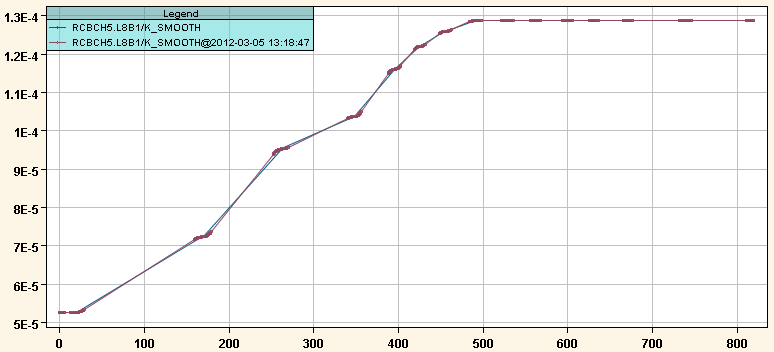 Parabolic-PLP
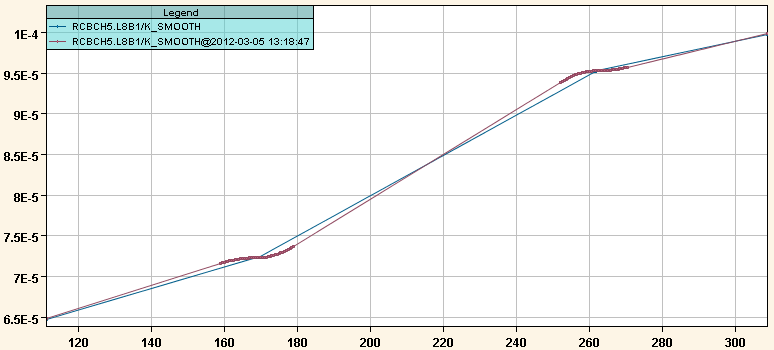 3/13/2012
LBOC - Orbit Perturbations in the Squeeze
Summary
Parabolic fraction is clearly the best algorithm.
Best synchronization between quads and correctors.
Best closure of the bumps between the matched points.
Loose ability to trim between matched points.
PLP is slightly worse than parabolic fraction.
But correctors are slightly out of synchronization with quads.
Introduces some sharp spiked in the orbit.
Spline should be avoided.
Introduced ‘too large’ distortions of the functions of the correctors.
3/13/2012
LBOC - Orbit Perturbations in the Squeeze
Smoothing for startup 2012
PLP used for:
CHROMATICTY, TUNE-TRIM.
ORBIT-H, ORBIT-V.
Except for IP_SEPARATION, IP_XING and ORBIT-TRIPLET.
Parabolic fraction used for:
All other (magnet) systems.
Orbit correctors in systems IP_SEPARATION, IP_XING and ORBIT-TRIPLET – to keep correctors in synch with quads.

Applies to squeeze-type beam-processes only.
Not used for ramp, ramp-downs etc
3/13/2012
LBOC - Orbit Perturbations in the Squeeze
Conclusions
The smoothing algorithm applied to the functions in 2011 introduced significant orbit perturbations due to leakage of separation and crossing bumps.
By adapting the smoothing algorithm the orbit perturbations in the squeeze should be reduced significantly.
We may be able to control the orbit well without bandwidth increase of the OFB – for the tight collimators.
We should nevertheless check the FB bandwidth limits to asses the stability margin and to be prepared for surprises…
And we will used (much improved) feed-forward from the beginning.
3/13/2012
LBOC - Orbit Perturbations in the Squeeze